Wymiarowanie projektów informatycznych
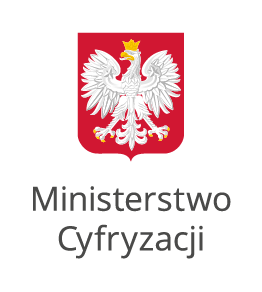 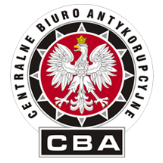 Marcin Molski – Departament Analiz Centralne Biuro Antykorupcyjne
Tomasz Kasprzycki - Biuro Analiz i Projektów Strategicznych Ministerstwa Cyfryzacji
Geneza pomysłu
Działalność CBA w obszarze informatyzacji
analiza strategiczna
ochrona interesu ekonomicznego państwa
prewencja i zapobieganie stratom Skarbu Państwa
Diagnoza problemu
realizacja projektów informatycznych
zamówienia publiczne
[Speaker Notes: MM]
Historia prac zespołu
Zespół ds. wymiarowania projektów informatycznych został zainicjowany 29.06.2018 decyzją Ministra Marka Zagórskiego

W skład wchodzą:

Marcin Molski CBA, 
Sebastian Jaworski ARiMR,
Michał Gadomski PSMO (Polskie Stow. Miar Oprogramowania), 
Jacek Paziewski BAiPS, 
Tomasz Kasprzycki BAiPS
[Speaker Notes: TK]
Historia prac zespołu
Nawiązanie kontaktu: 
ze specjalistami w UK, Holandii, Włoszech, Meksyku i Brazylii pracujących przy wymiarowaniu projektów w administracji
z współzałożycielem i byłym prezesem organizacji COSMIC p. Charlesem Symonsem, 
z pracownikami HMRC (Her Majesty’s Revenue & Customs) używającymi od lat metod punktów funkcyjnych do wymiarowania projektów

Analiza materiałów związanych z obszarem wymiarowania w wybranych rynkach.

Weryfikacja stosowania wymiarowania w ARIMR z perspektywy zarówno Agencji jak i PSMO.
[Speaker Notes: TK]
Metody szacowania projektów
Szacowanie przez analogię
Indywidualna ocena ekspercka
Grupowa ocena ekspercka
COCOMO 2
Dekompozycja i rekonstrukcja
Szacowanie oparte na zastępstwie
Metoda Use Case Point
Metoda Zliczania Punktów Funkcyjnych (IFPUG)
COSMIC-FFP – metoda punktów funkcyjnych drugiej generacji
W 2006 r organizacje ISO/IEC uznały miary funkcjonalne oprogramowania za jedyny obiektywny mechanizm określania rozmiaru oprogramowania
[Speaker Notes: MM]
Pracochłonność i dokładność estymacji - porównanie
[Speaker Notes: MM]
Zalety wdrożenia metodyki punktów funkcyjnych
Racjonalizacja wydatków publicznych
Standaryzacja gromadzenia i dokumentowania wymagań, w rezultacie podnosząca jakość dostarczonych rozwiązań
Mitygacja ryzyka dostarczenia rozwiązania niesatysfakcjonującego
Poprawa jakości zamówień i ich standaryzacja
Jasna i jednolita ścieżka audytowa w przypadku kontroli
Gromadzenie bazy wiedzy projektów w administracji
Metoda niezależna od technologii, zrozumiała dla klienta
Metoda umożliwia niezależne porównywanie systemów
[Speaker Notes: MM]
Plan wdrożenia rekomendacji
wprowadzenie do wzoru raportu kwartalnego z postępu rzeczowo-finansowego projektu załącznika stanowiącego protokół poświadczający wykonanie wymiarowania (zmiana wzoru raportu w drodze uchwały KRMC) – czerwiec 2019.
przy wydawaniu zgody na realizację projektu przez KRMC, formułowanie zobowiązania dla projektów, w których zidentyfikowano zamówienia publiczne o szacunkowej wartości 10 mln zł na tworzenie oprogramowania do przedstawienia w ramach raportowania kwartalnego dokumentacji przeprowadzenia wymiarowania (sankcja: wezwanie do usunięcia wady / wyjaśnienia, podobnie jak w przypadku oceny raportów kwartalnych),
ograniczenie wymogu wymiarowania tylko do zamówień publicznych planowanych do udzielenia w ramach nowych projektów, inicjowanych po upływie 6 miesięcy od dnia wejścia w życie regulacji w tym zakresie,
[Speaker Notes: TK]
Pytania i odpowiedzi
Dziękujemy
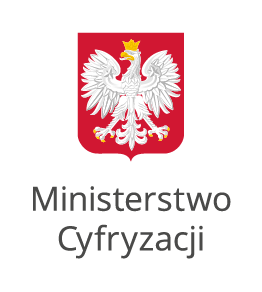